PLACE DE LA MEDECINE MANUELLE-OSTEOPATHIE DANS LA PRISE EN CHARGE DES TROUBLES MUSCULO-SQUELETTIQUES (TMS)
Dr Yann Mossler
Pôle Med Sport 

Journée de la Société de Médecine du Travail PACA
26/09/2017
Médecine Manuelle et TMS
Définition TMS d’après CPAM :
Les TMS résultent d’un déséquilibre entre les capacités physiques du corps et  les sollicitations et contraintes auxquelles il est exposé
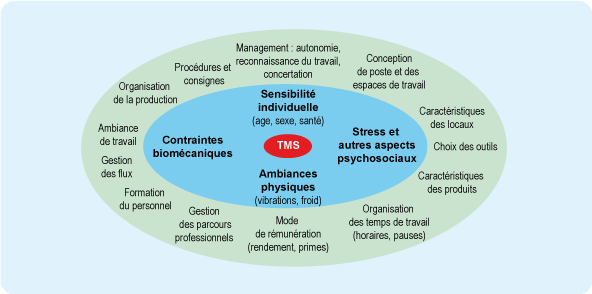 Médecine Manuelle et TMS
Définition Médecine Manuelle-Ostéopathie:
Thérapie manuelle pratiquée par médecin.
Diagnostiquer, Traiter , Prévenir les troubles de l’appareil locomoteur

Nombreuses techniques:
Thrust (manipulation forcée), Jones,
 myotensif, Travell, Moneron,
 pression ischémique, etc…
1 but:
La mobilité
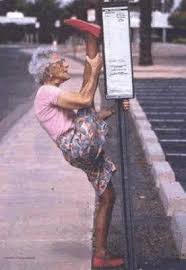 Médecine Manuelle et TMS
Définition Méthode Marsman:
a-Mécanique des masses
b-Shift
c-Unités fonctions
d-Asymétrie
e-Cadrans
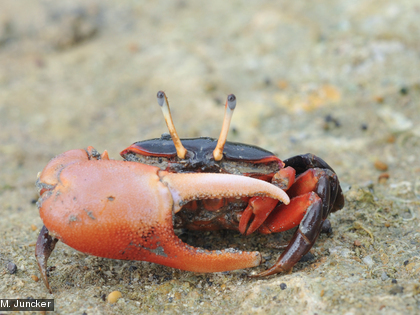 Médecine Manuelle et TMS
a-Mécanique des masses :
Mouvement est un changement de forme
 d’une masse.
Compression masse d’un coté;
 expansion de l’autre

Mouvement = compression !
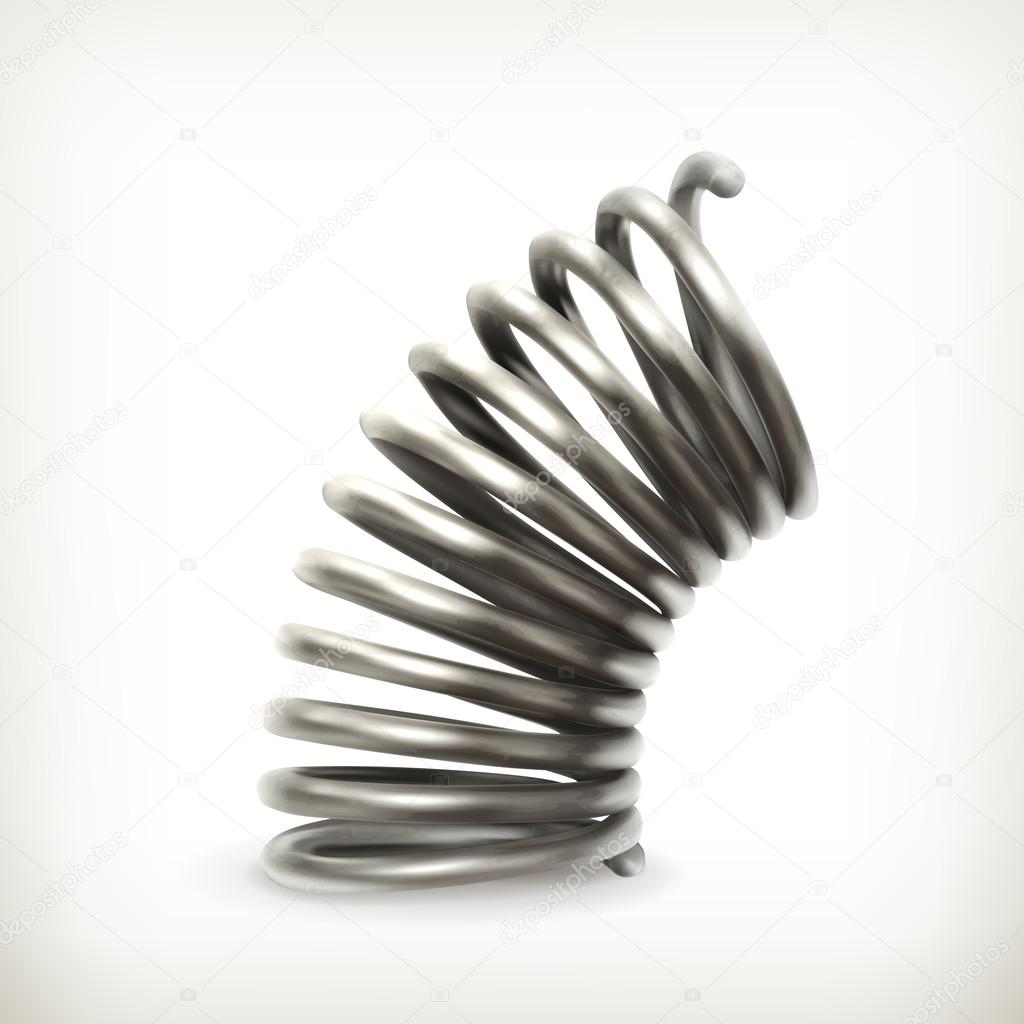 Médecine Manuelle et TMS
b-Shift = mouvement résultant du déplacement de la masse dans la convexité
Toutes les parties de la masse
(peau , muscles, viscères…)
 se déplacent pour etre en
harmonie avec la masse totale
Corollaire:
pour un faire le mouvement 
aucune partie ne doit être fixée
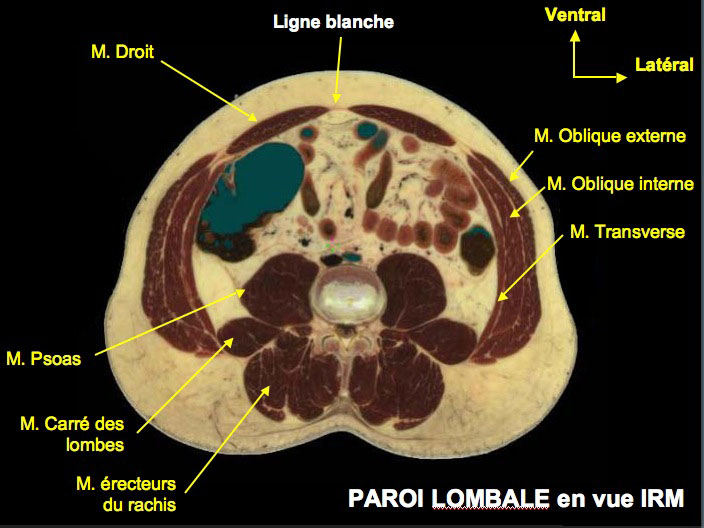 Médecine Manuelle et TMS
C- 6 Unités de fonction de masse : 
-C0C2
-C3C5
-C6T1
-T2T6
-T7T12
-L1bassin
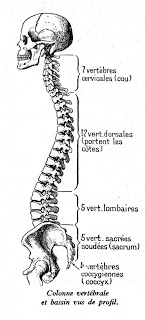 Médecine Manuelle et TMS
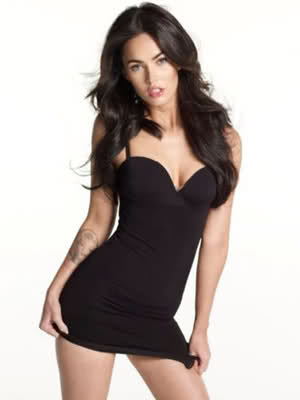 d-Mouvement préférentiel:
Déplacement de la masse
 est…
 ASYMETRIQUE !
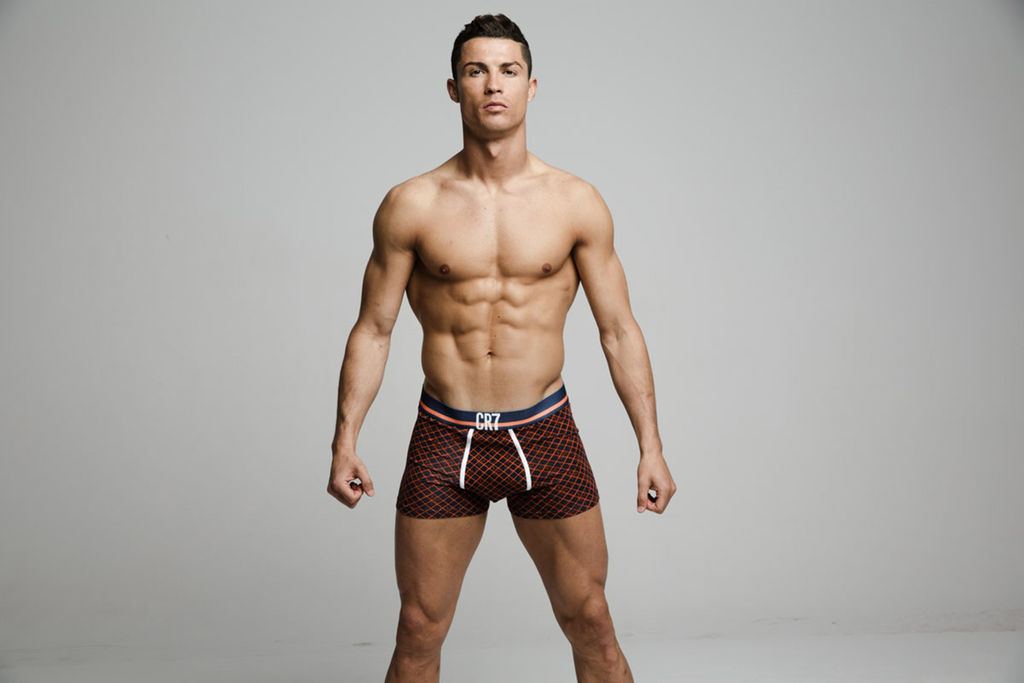 Médecine Manuelle et TMS
E-Cadrans:
On a défini 4 cadrans , chaque unité de fonction a un mouvement préférentiel dans 1 cadran
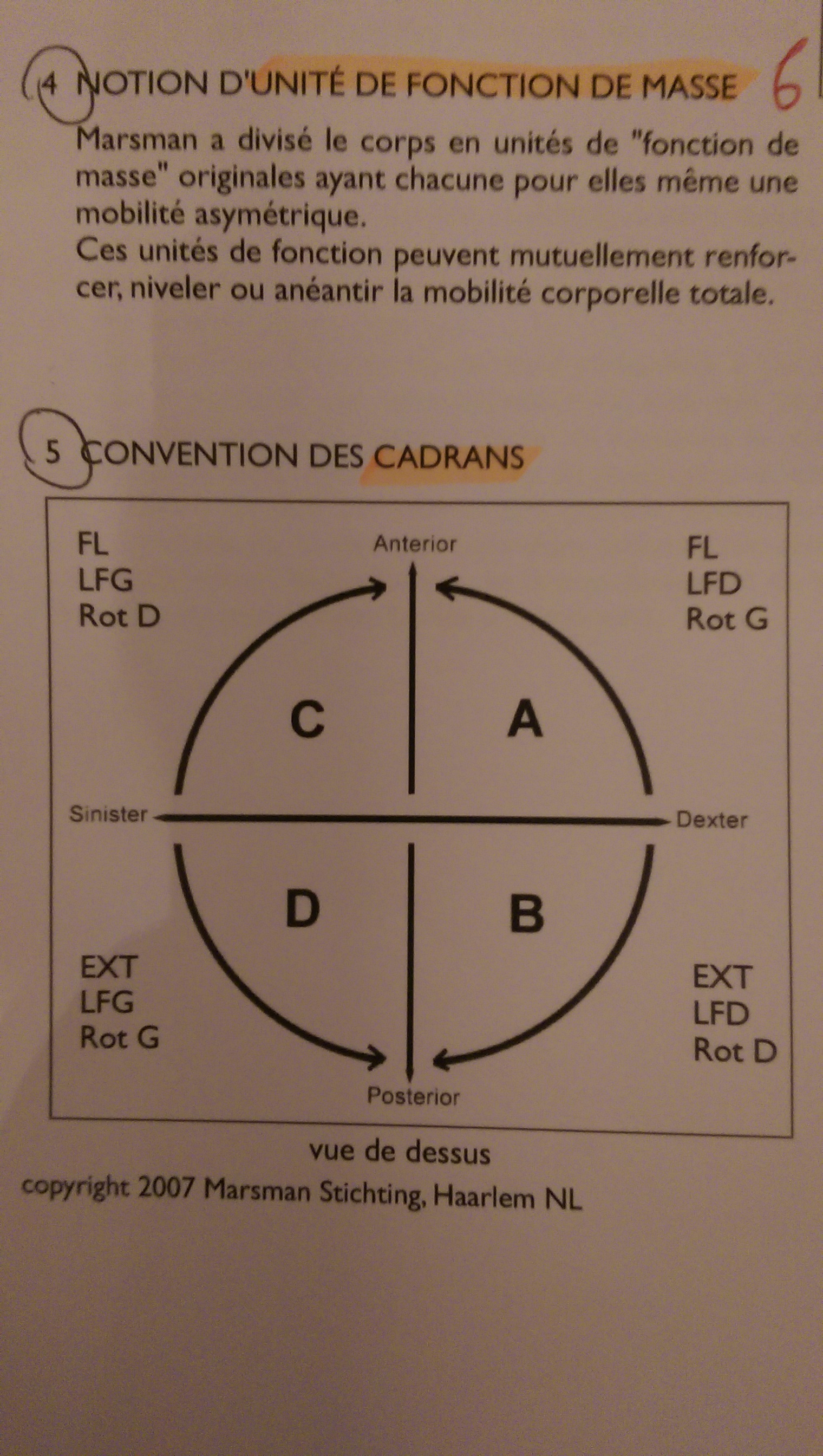 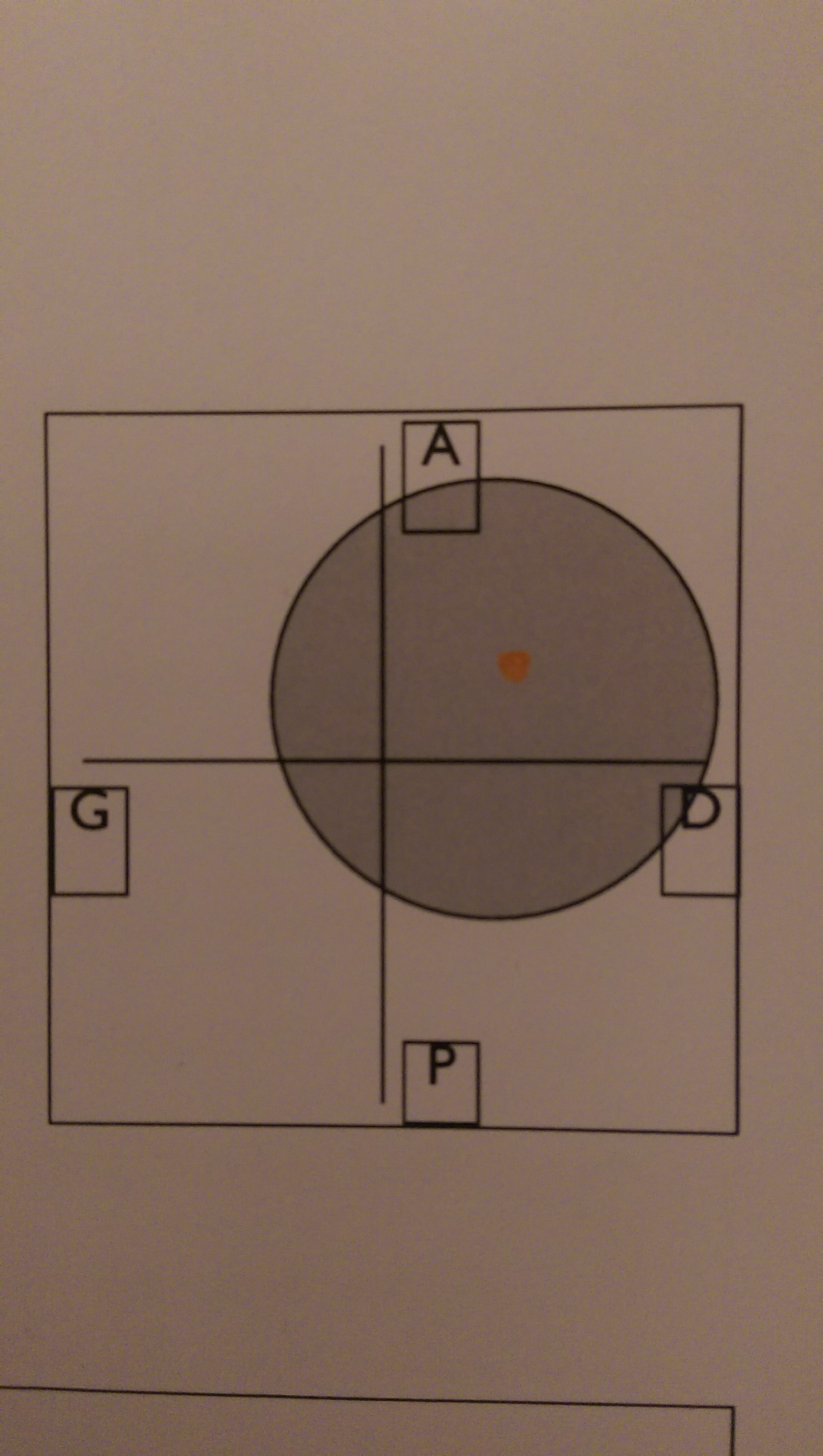 Médecine Manuelle et TMS
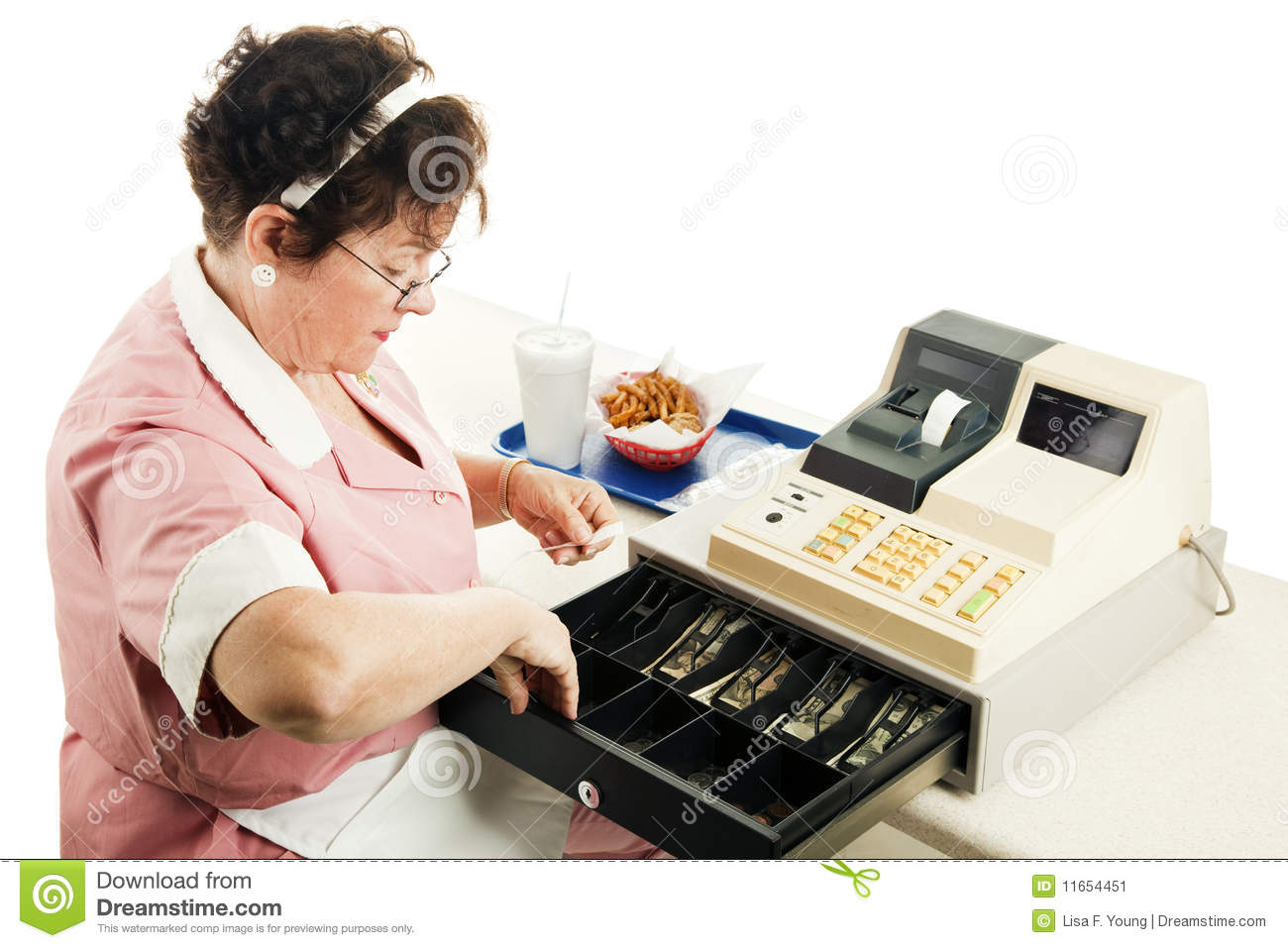 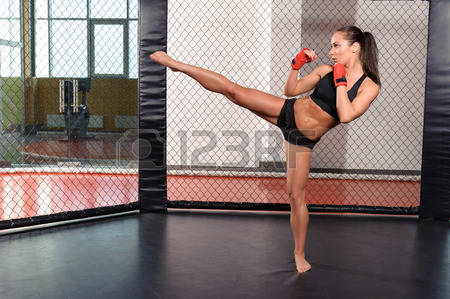 Au terme de l’examen : 
Bonhomme Marsman =
 Bilan postural physiologique dynamique 
Status praesens

Conséquences:
-Diagnostic, traitement ,
 prévention…
-Adaptation du geste sportif
-Adaptation du geste
 professionnel !
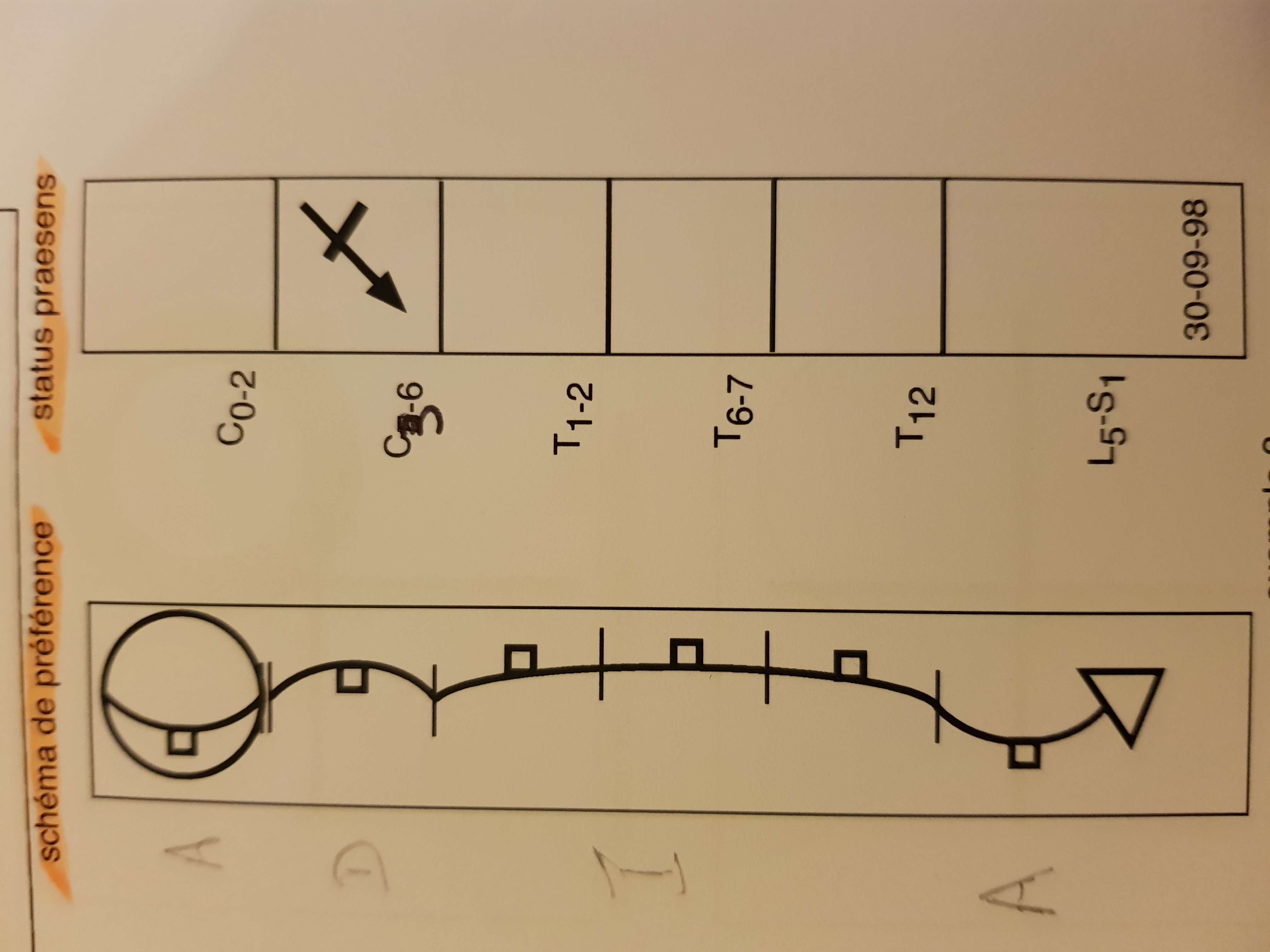 Médecine Manuelle et TMS
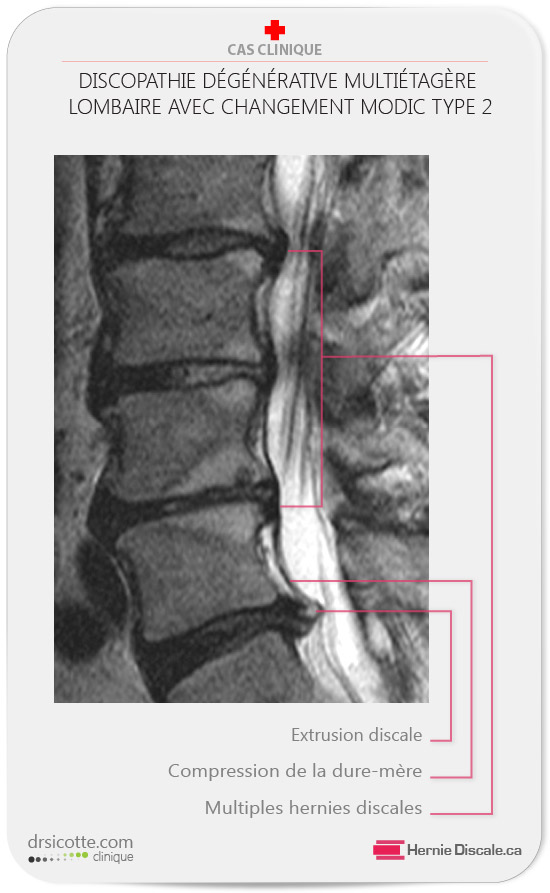 Douleur référée:
Siège dans un territoire qui n’est ni radiculaire ni tronculaire mais métamérique.
Elle est l’expression des influx nociceptifs issus d’une ou plusieurs structures dont l’innervation est de même niveau métamérique que le territoire où s’exprime cette douleur . Exemple : IDM et bras gauche. Vésicule biliaire et épaule . Muscle, articulations…
Douleur rapportée:
Atteinte de fibres nerveuses.
Irradie strictement dans le territoire radiculaire ou tronculaire. ex: sciatique
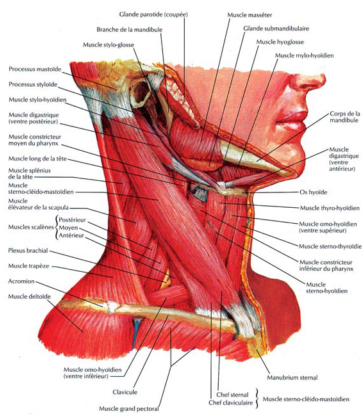 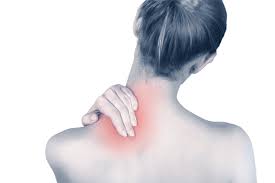 Douleur = lésion ???
    Lésion = douleur ???

Localisation douleur :
-Lésion (ex:entorse)
-douleurs projetées:
         -rapportée?
         -référée ?
Médecine Manuelle et TMS
Exemple : DOULEUR antérieure d’épaule:
Conflit?  Tendinopathie? bursite? Calcification?

Epaule = 5 articulations …et le reste

Gleno-humérale:
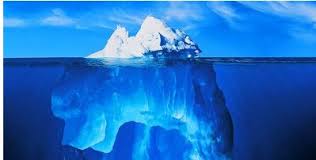 Médecine Manuelle et TMS
3 types d’étiologie lésionnelle:
Traumatique
Sur-utilisation
Surmenage postural : +++
Limitation mouvement préférentiel
Surcharge sur d’autres segments
Lésions: tendons, disques, articulations…
Médecine Manuelle et TMS
Traitements:
Pas/peu de lésions anatomiques :
Traitement fonctionnel par therapies manuelles / rééducation / auto exercices / sport

 lésions coiffe: 
Traitement fonctionnel PLUS traitement local
Médecine Manuelle et TMS
Merci !


www.pole-med-sport.fr